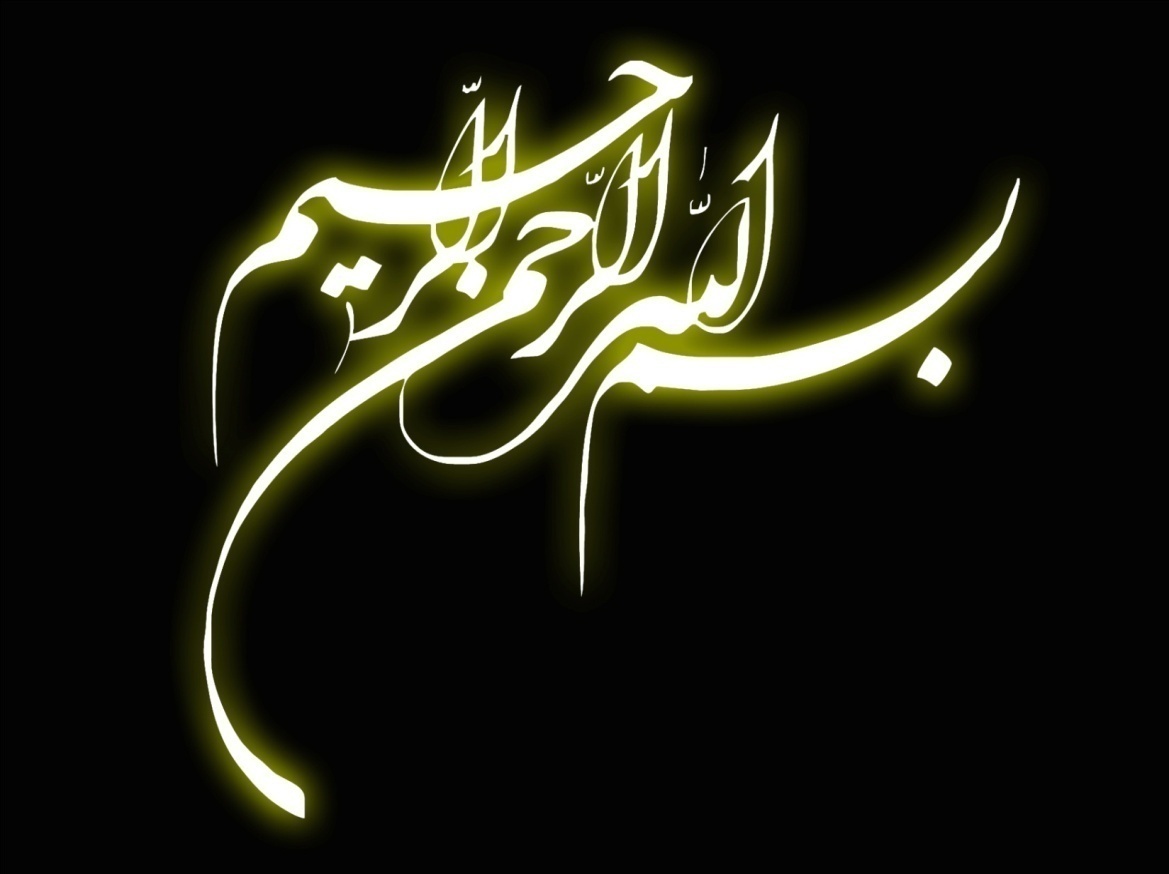 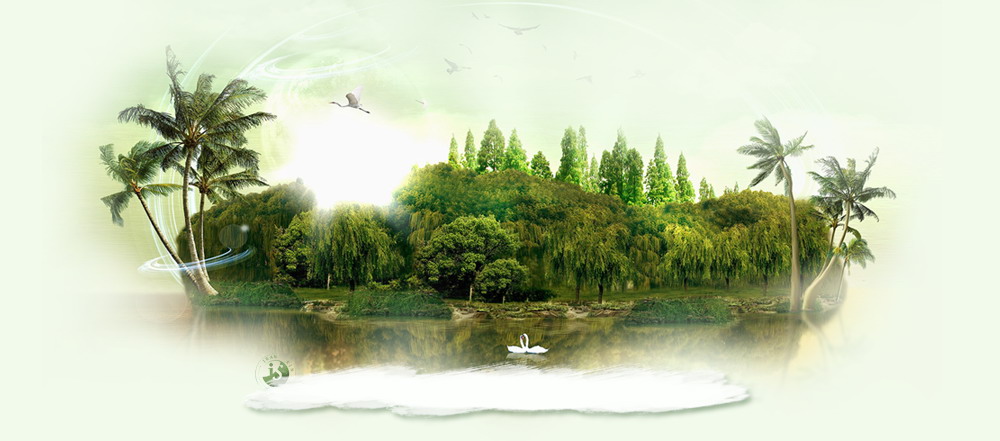 خطاهای رایج در ارزیابی
خطای ترتیب
نفرات اول را بسیار دقیق ارزیابی میکنیم ولی هر قدر به پایان نزدیک میشویم از دقت کاسته می شود
خطای خودارزیابی
ارزیابی کننده ارزیابی شونده را از نظر خصوصیات شبیه خود فرض کند
خطای تازگی
زمانی است که ارزیابی آخرین نفر روی عملکرد نفر بعد تاثیر گذارد
خطای هاله ای
یک ویژگی فرد آن قدر قوی است که سایر ویژگی های وی را تحت تاثیر قرار می دهد
خطای تعمیم
یک ویژگی مثبت یا منفی را از یک نفر یا یک جمع محدود به یک جمع بزرگتر تعمیم دهیم
خطای تصویر اول
وقتی تحت تاثیر اولین برخورد،رجحان زمانی صورت میگیرد
خطای مربوط به مجموع پاسخ ها
تمایل به ارزیابی افراد در تمامی خصوصیات رفتاری شغلی و عملکردی آن ها به جای امتیاز دهی به تک تک مصادیق
خطای تاثیر اضافی
تمایل به ارزیابی عملکرد افراد بر اساس ارزیابی گذشته آنها به جای کارکرد فعلی
خطای ناشی از دخالت علایق و تمایل شخصی:
این خطا در قالب تبعیض و دخالت دادن علایق فردی به صورت آگاهانه در فرایند ارزیابی ظاهر می شود.
شاخص کمیتی است که معرف وجهی از وجوه عملکرد و ناظر بر خروجی های عملکردی فرد است
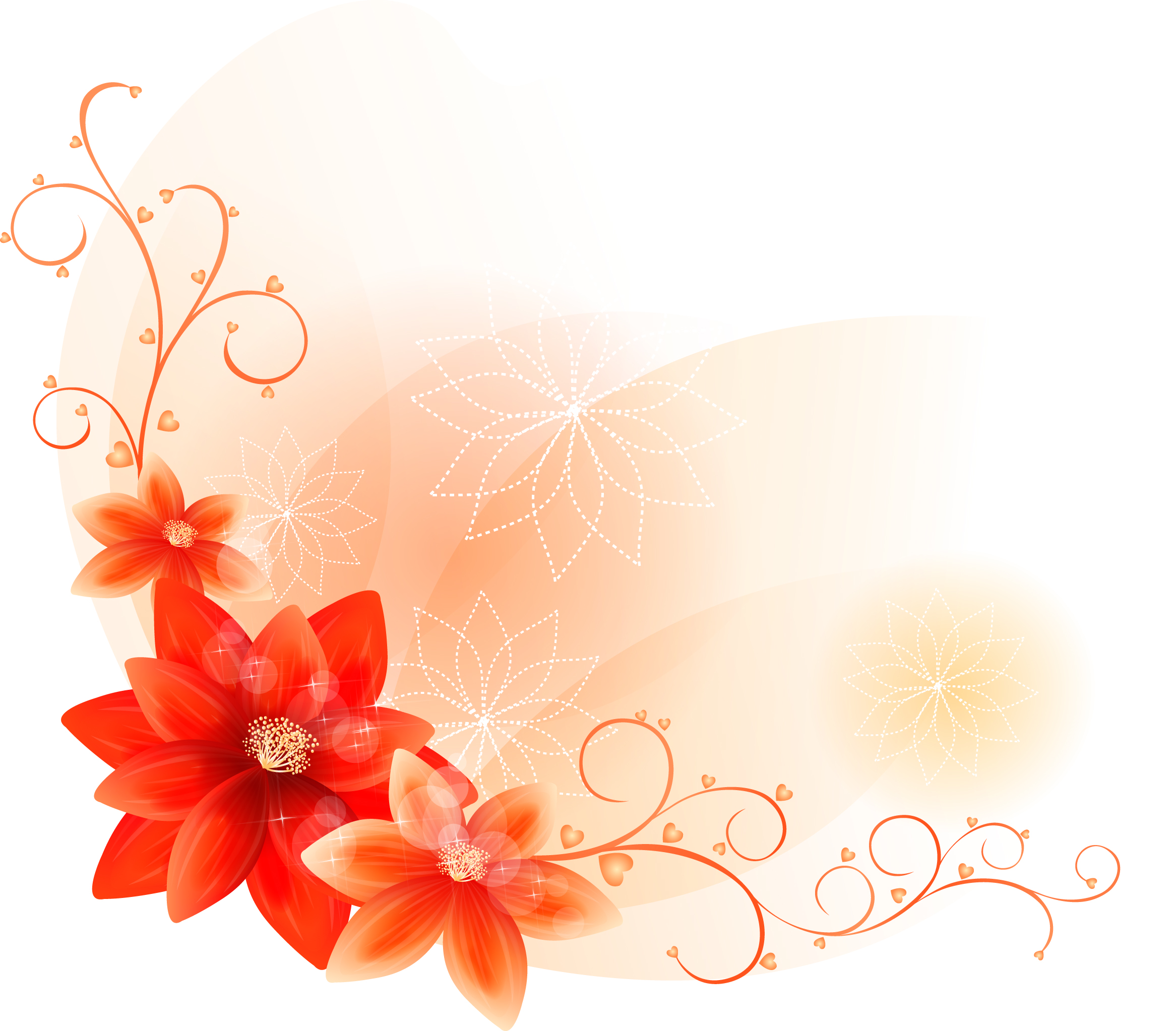 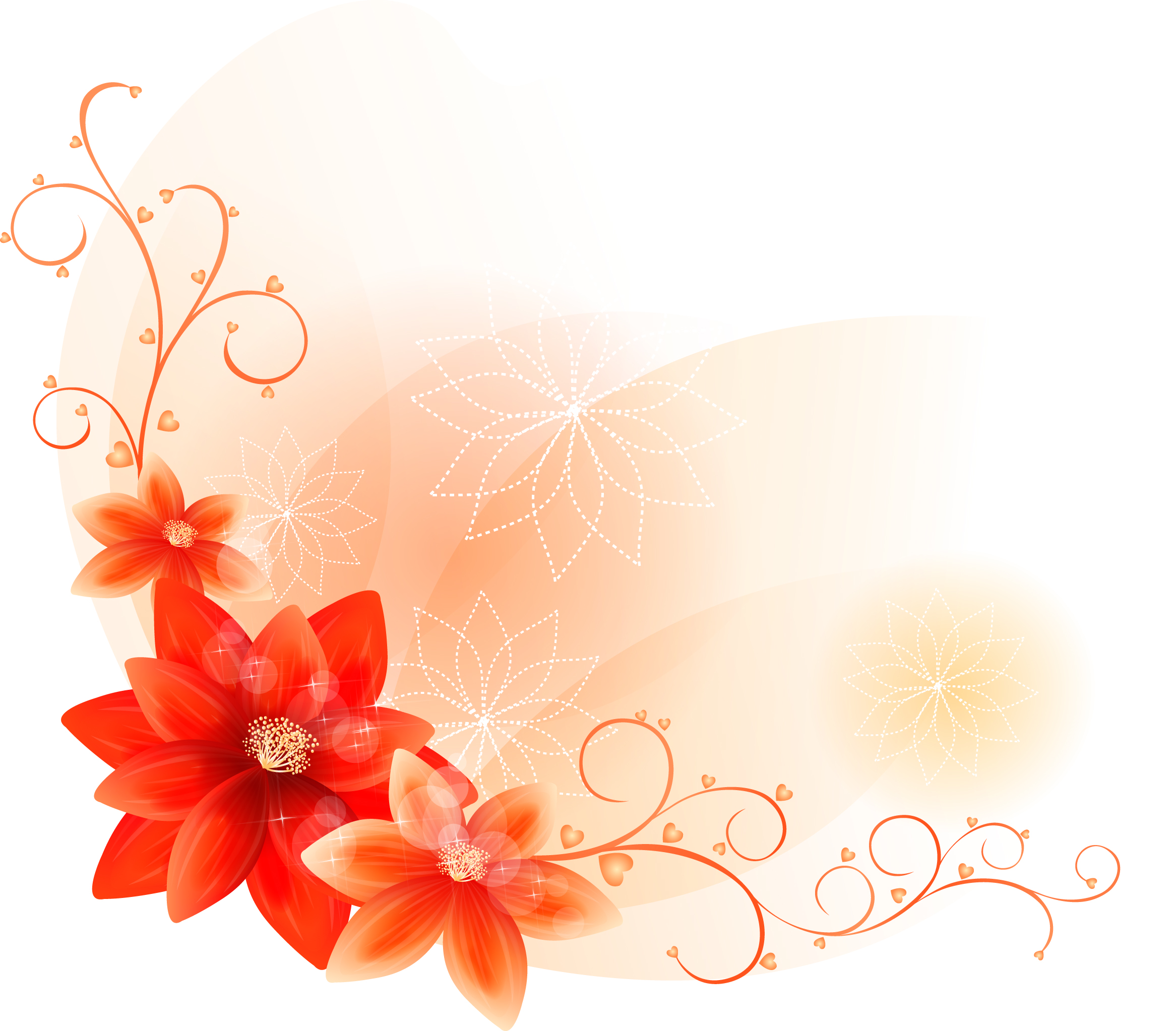 با تشکـر از توجـه شمـا
خـدانگهـدار
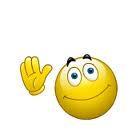